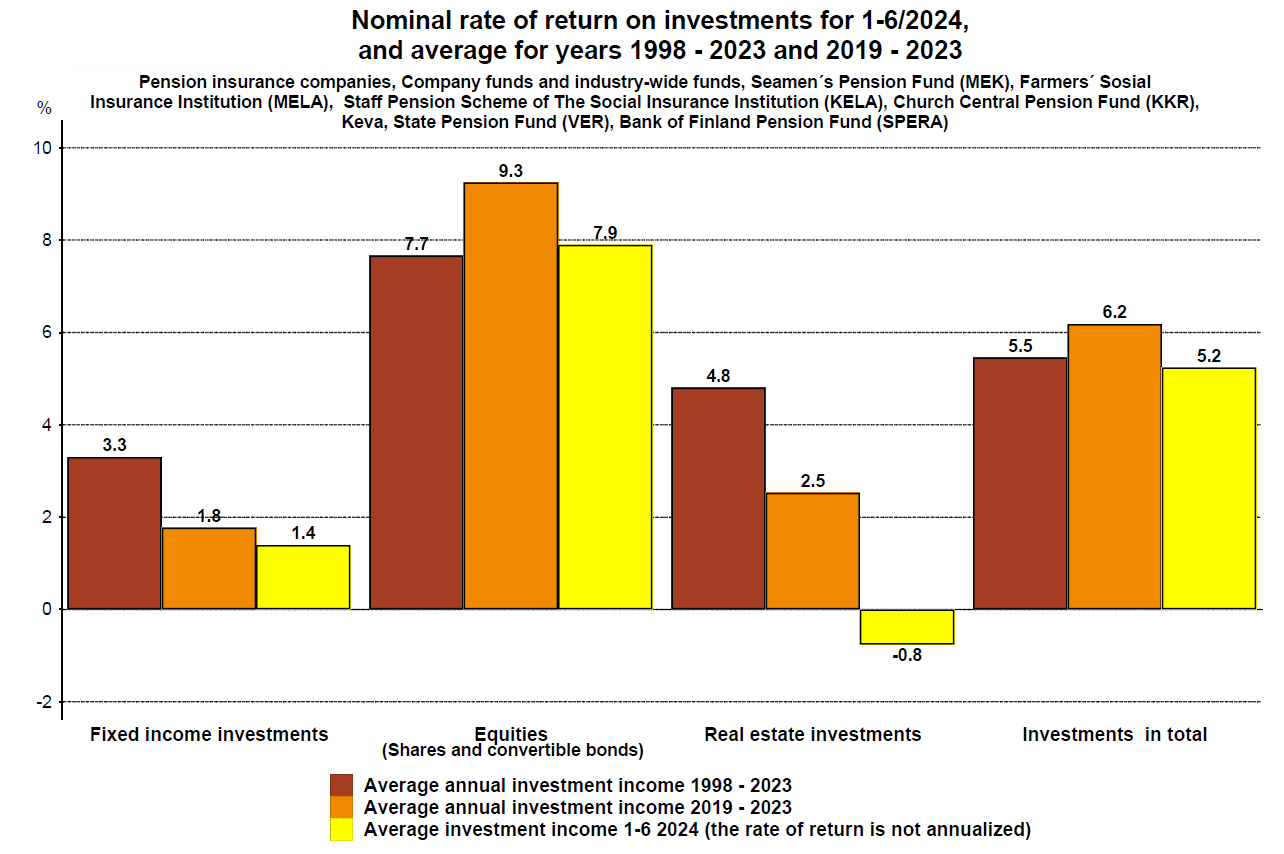 Source: Tela
29.8.2024
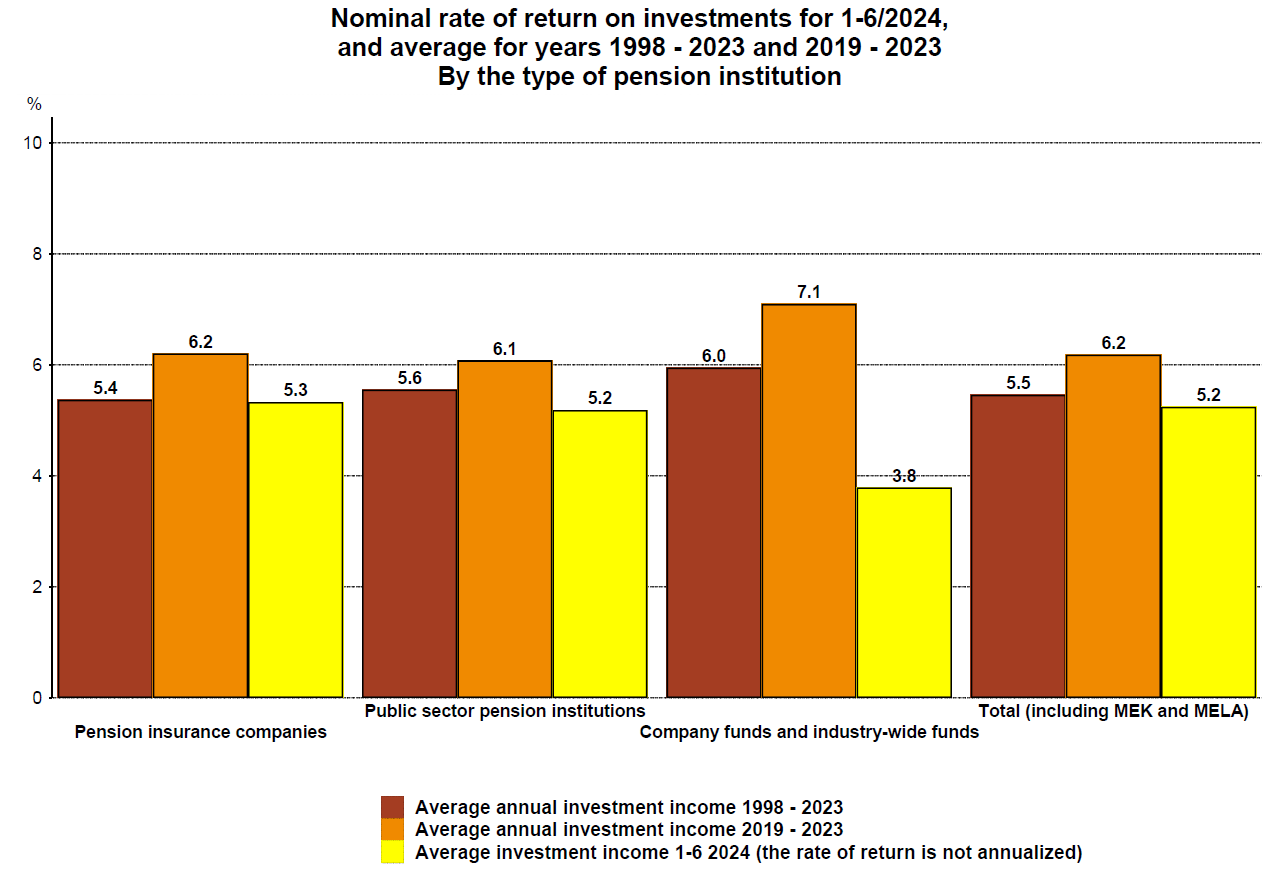 Source: Tela
29.8.2024
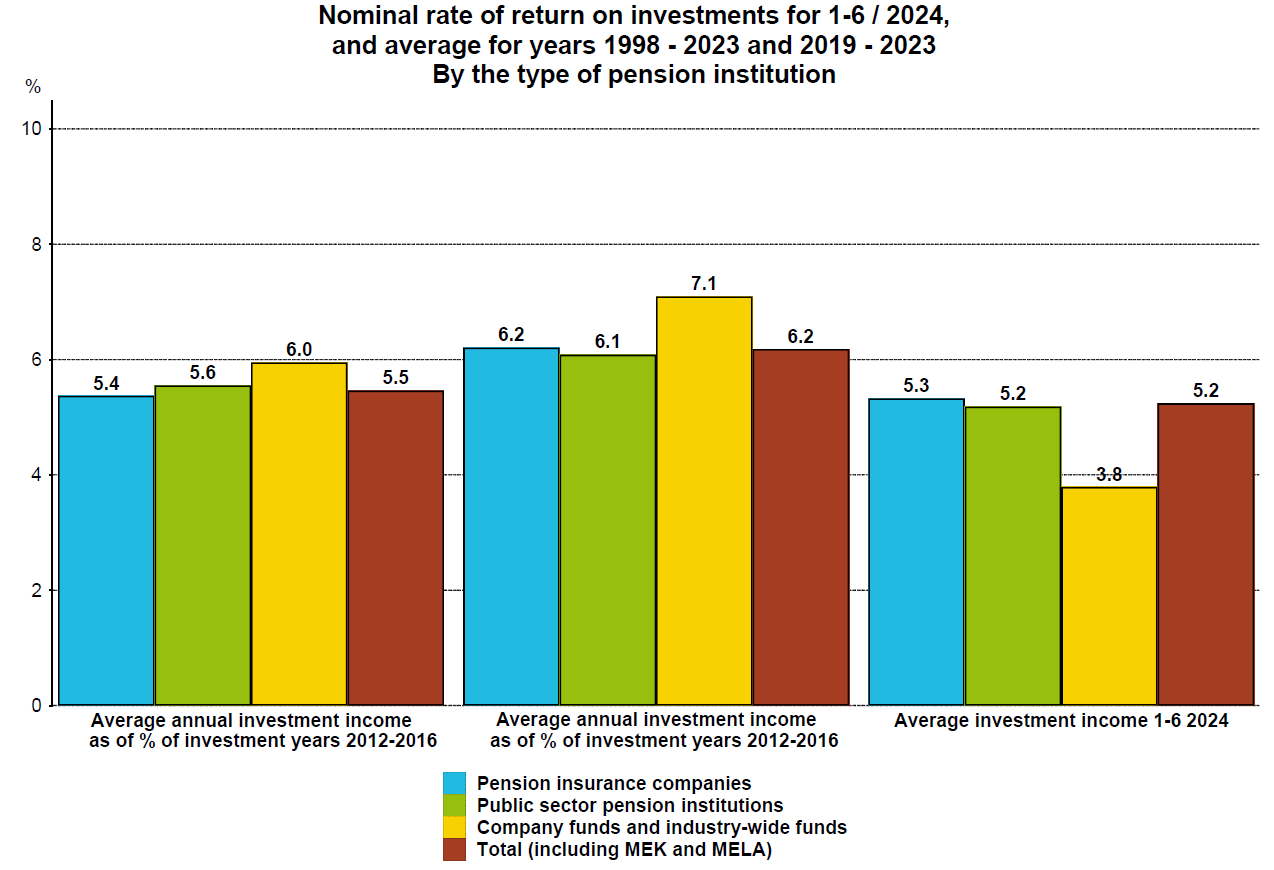 Source: Tela
29.8.2024
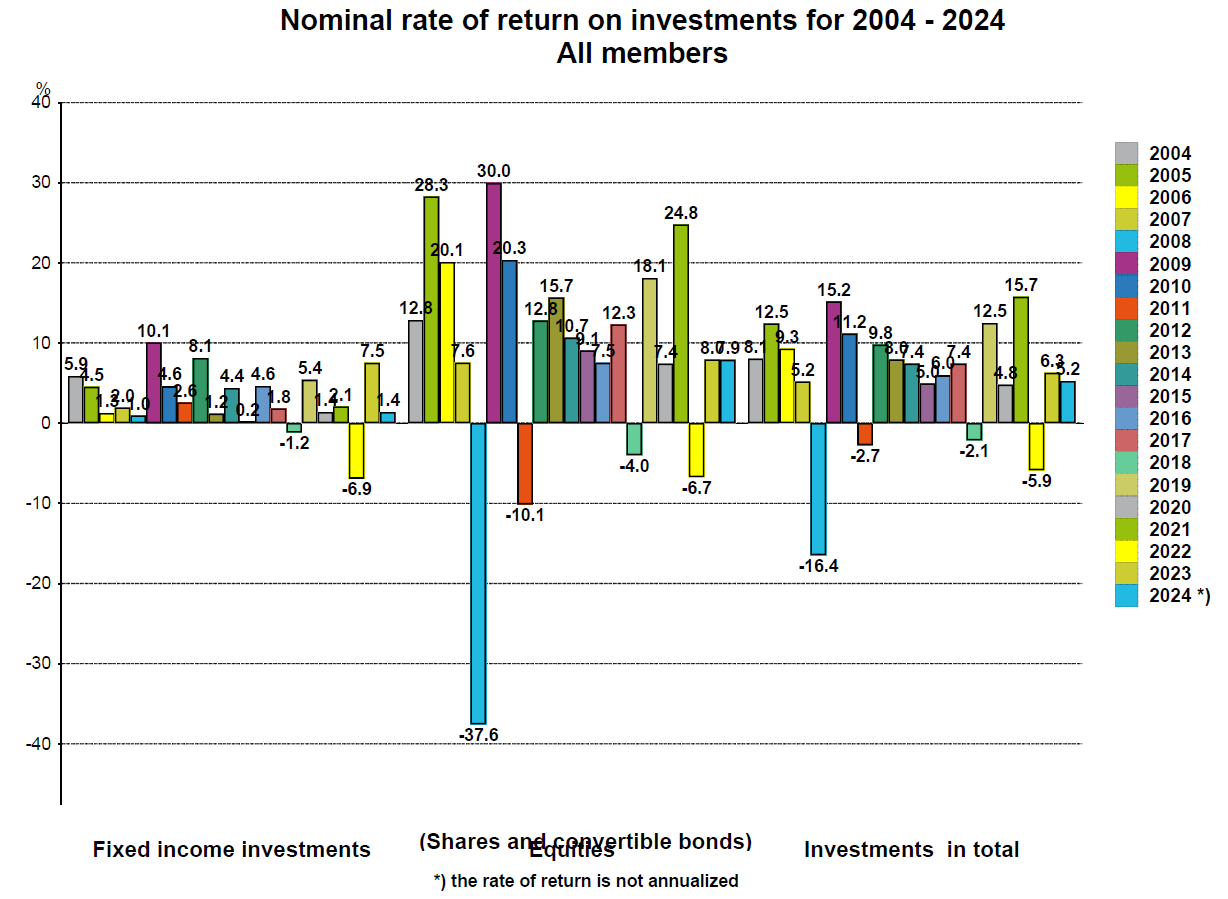 Source: Tela
29.8.2024
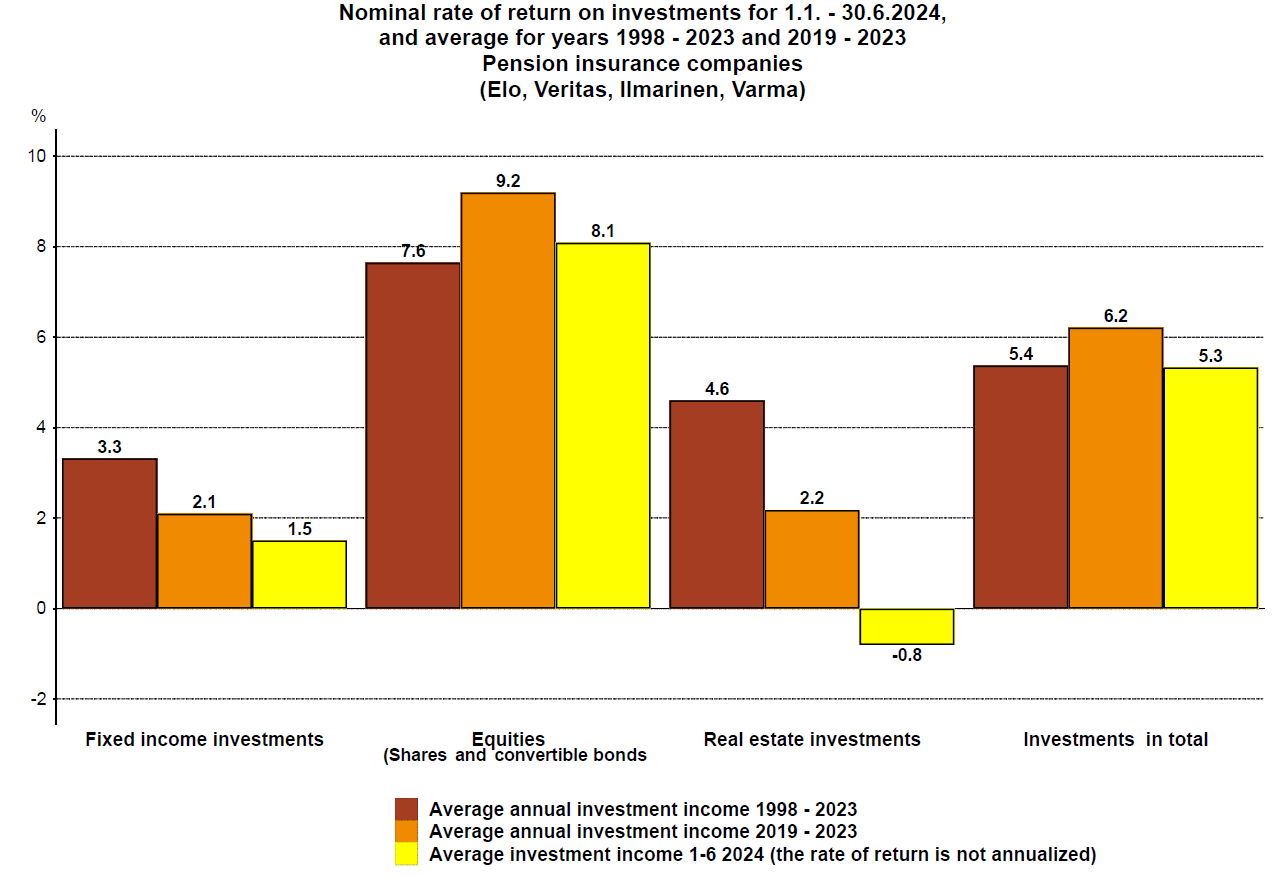 Source: Tela
29.8.2024
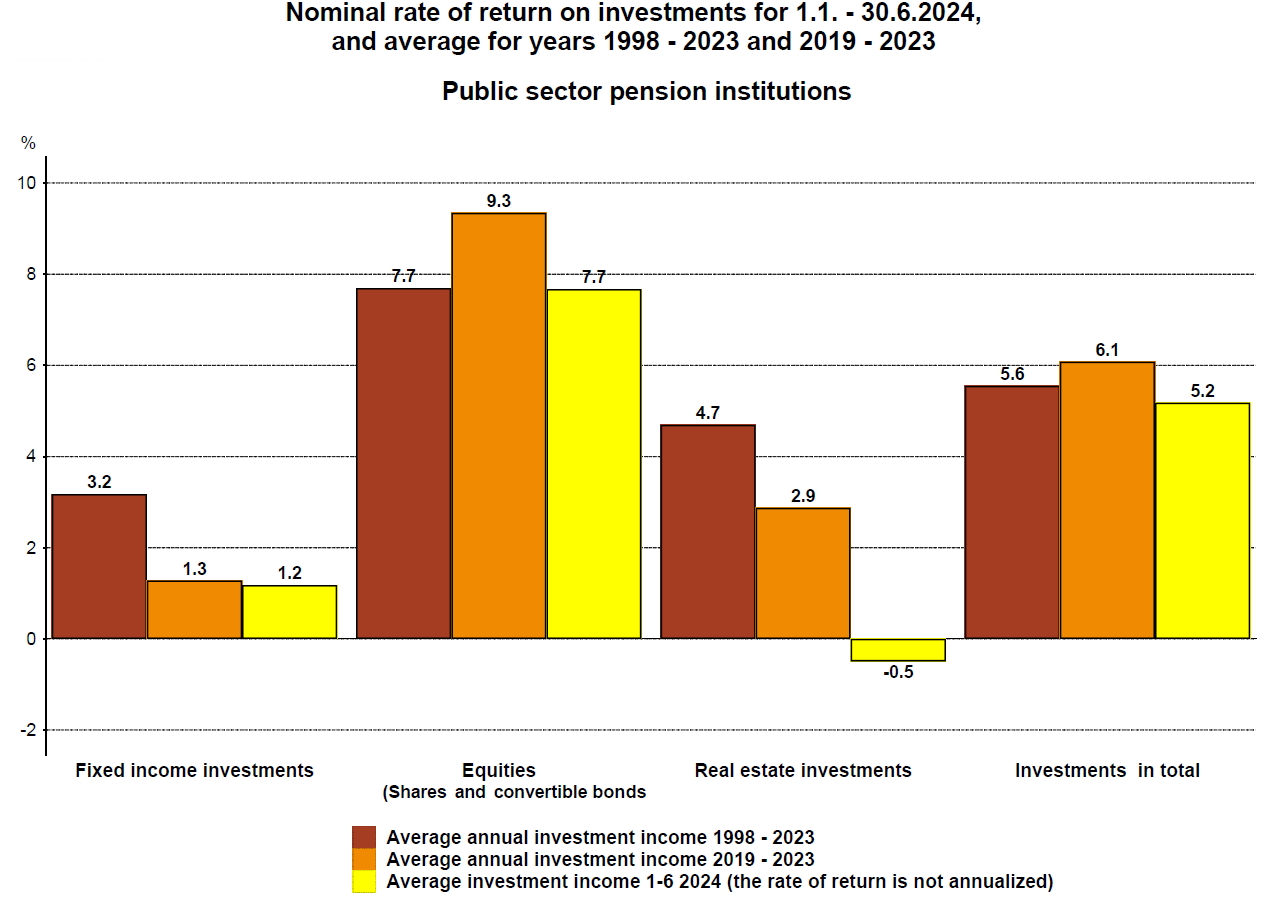 Source: Tela
29.8.2024
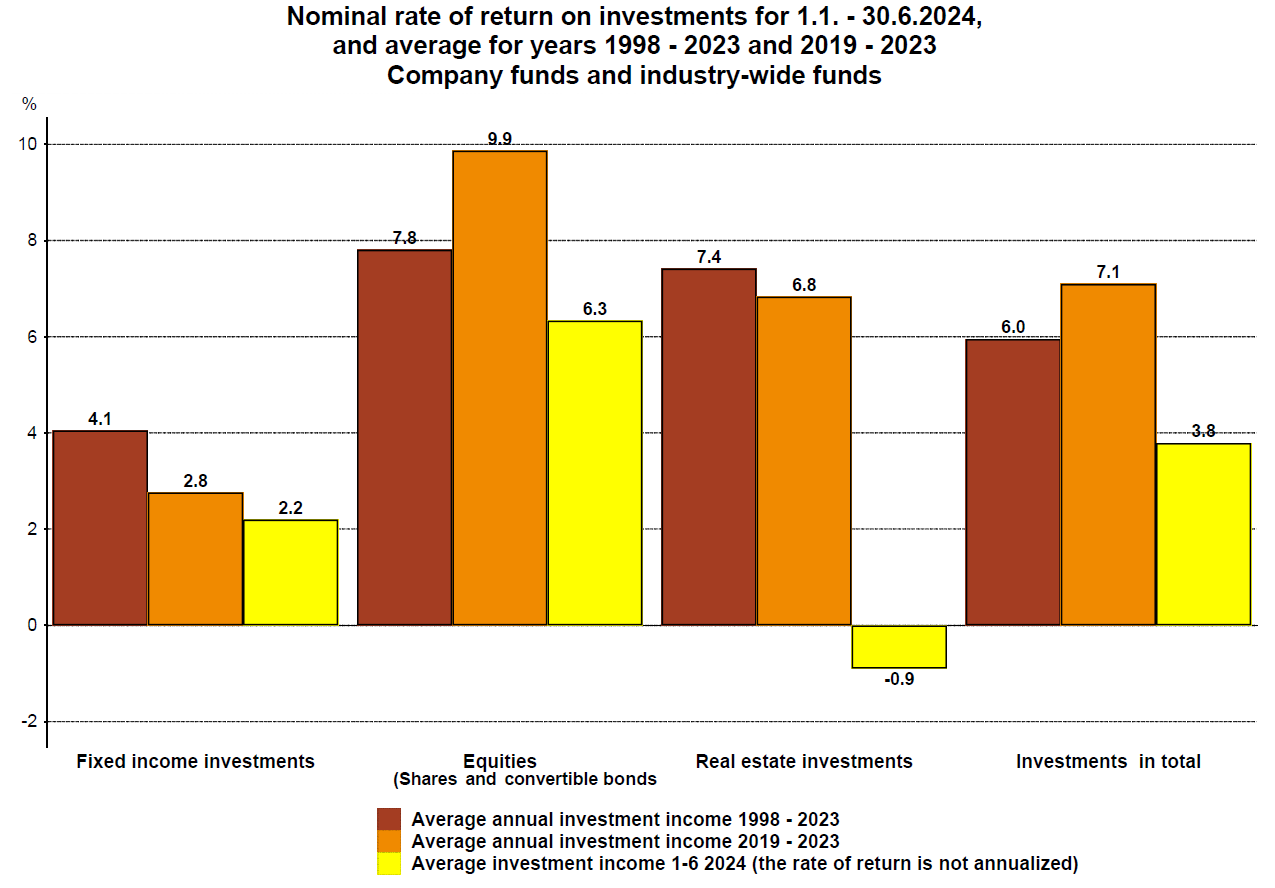 Source: Tela
29.8.2024
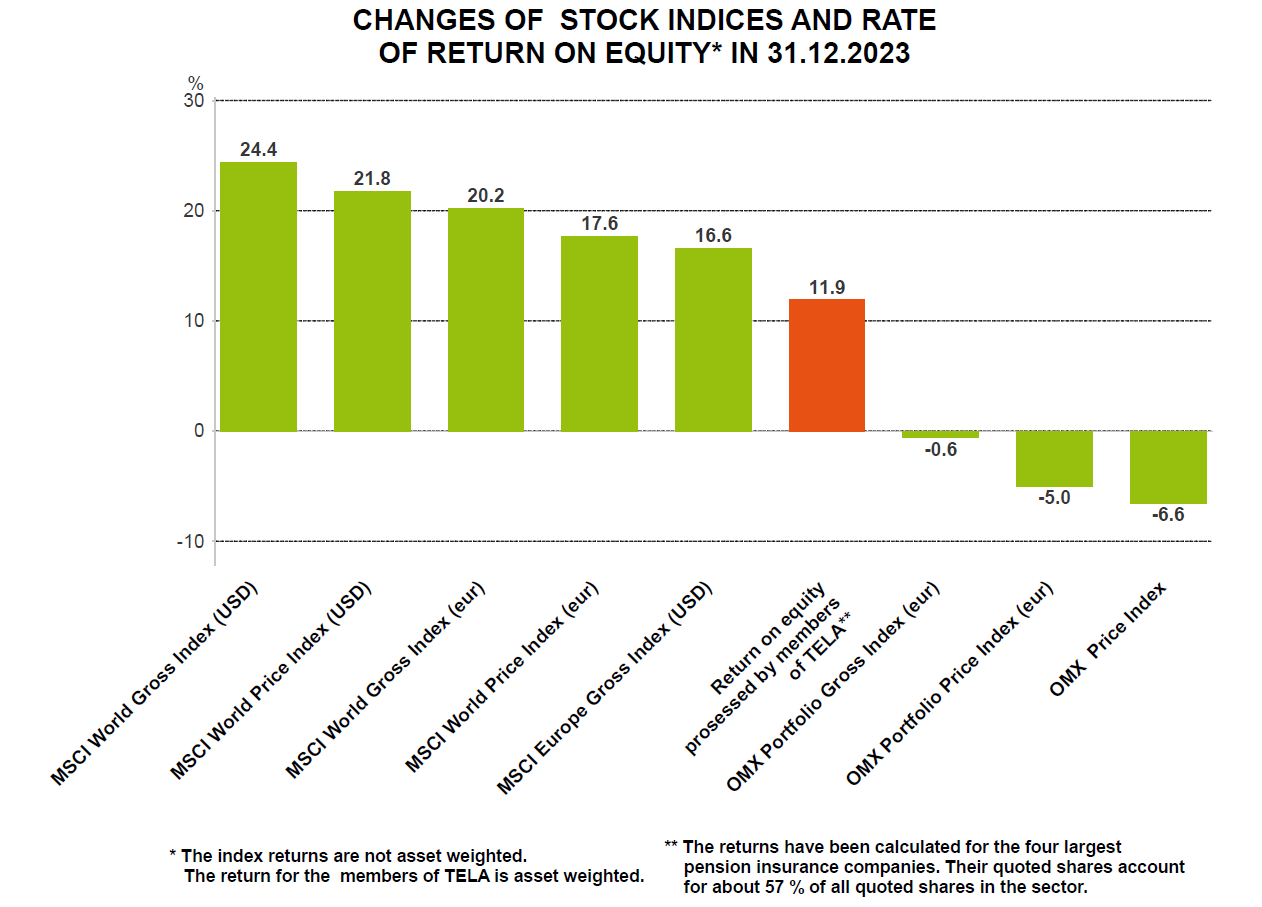 Source: Tela
29.8.2024
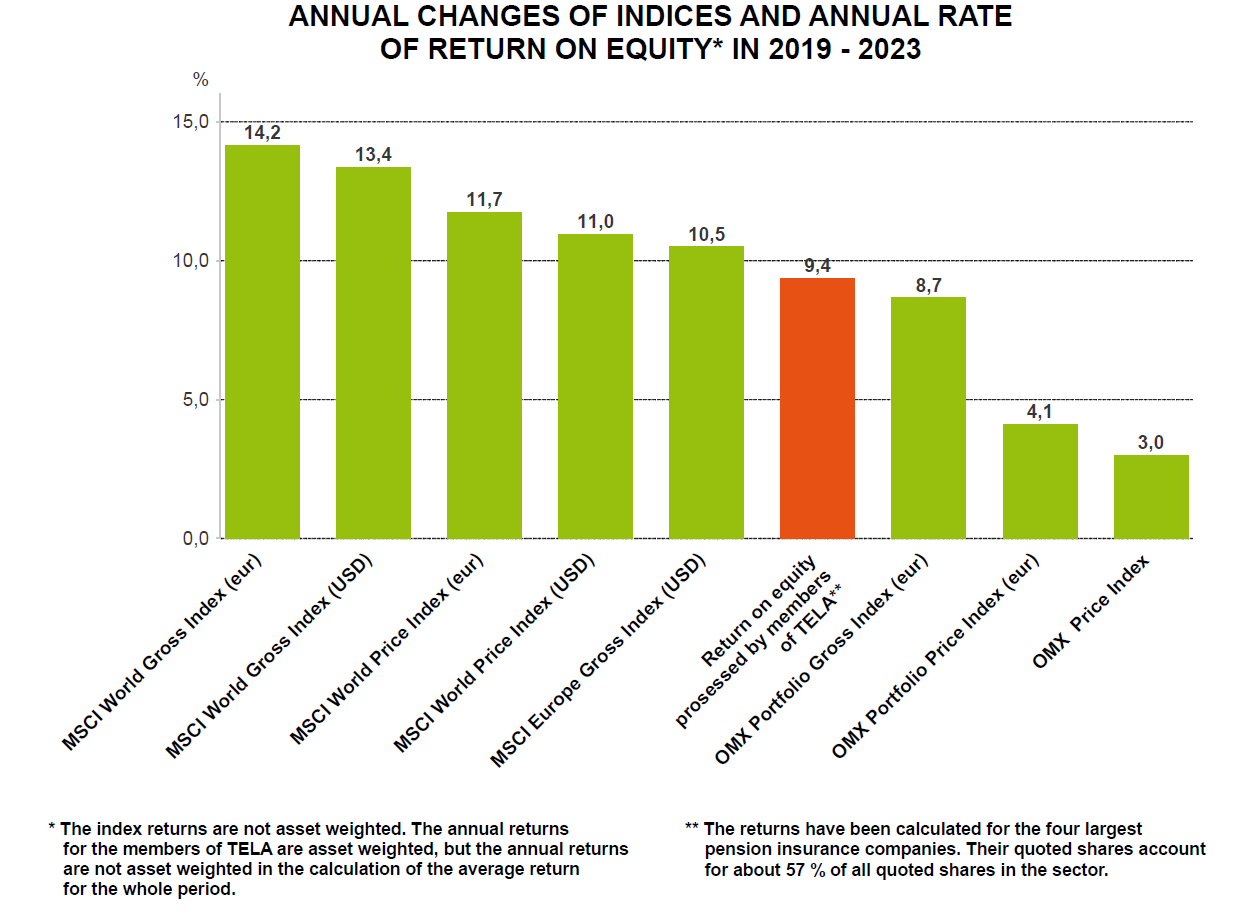 Source: Tela
29.8.2024